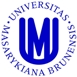 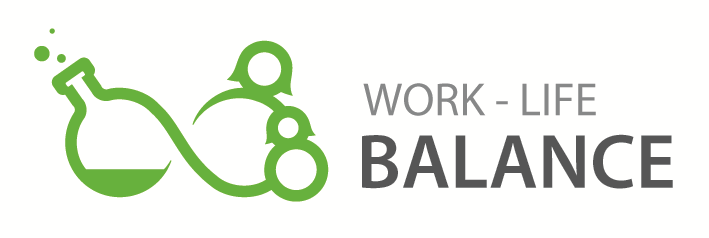 Key note speaker:prof. EdeltraudHanappi-Egger
Work-Life-Balance in Academia: Contradiction or Necessity?
Univ.Prof. Dipl.-Ing. Dr. Edeltraud Hanappi-Egger
Facts and Figures - EUROPE
PROPORTIONS OF MEN AND WOMEN IN A TYPICAL ACADEMIC
CAREER, STUDENTS AND ACADEMIC STAFF, EU-27, 2006
Science and research: institutional excellence
Output-orientation:
Number of publications
Citation index
Ranking/Rating of Journals

Problems:
Huge amount of publications, strategic behavior
Name-dropping instead of reading
Power of definition of „excellence“?
Science and research: institutional excellence
Selection criteria in search committees
Publications (mainly journals, ev. books)
Research funding, grants
Internationalization (networks, guest researchers abroad,..)
Strategy „strengthen strengths“: path-dependencies, more-of-the-same
innovation?
Consequences for early career researchers?
Individual consequences:Habitus-constructions
„Single“: mobile, flexible, - social independence
Risk-takers: temporary contracts, precarious working arrangements, 
Networks („schools“, scientific communities, …): time-consuming relation management
competitive: ambivalent relation cooperation-competition
Ranking-Junkie: publication strategy
Organizations and Gender
Gendered organizations – gender is produced and reproduced in organizations through 

the division of labour, 
the construction of symbols and images, 
the interaction between individuals that include patterns of dominance and submission. 
All these practices produce the gendered individual identity and create and recreate social structures. (Mills 1992; Acker 1992, 2006)


“masculinization” of science and research
Mainstreaming = male-streaming
Why do in particular women leave?
Subtle, implicit excluding practices (Hanappi-Egger 2012; Hanappi-Egger & Warmuth 2013) 
Structural barriers:
Science as concept of life
Organizational culture
Intransperancy of rules and promotion policy
Glass ceiling
Huge workload – bad compatibility of private life and work
Demanding absolute availability and flexibility
Everyday practices (Faulkner 2009, Ihsen 2000):
Gendered assumptions
Sexist jokes and humor
Informal men‘s networks
Pressure to adapt to masculine norms
Conclusion: inclusive or exclusive?
shift away from an individual-(female)-centered view to a institutional-structural centered approach (Fox/Sonnert/Nikiforova 2009)
Shift from fix the women – to fix the structure
broader understanding of diversity of early career scientists (pro-active diversity management; equal opportunity programs; WLB; …)
Quality, not quantity (ask for most important publication and read them)
Question organizational culture (e.g. „academic age“; living context related performance measure, …)
Maintain intrinsic motivation – respect, promotion, peer systems,
………
Thank you for your attention!
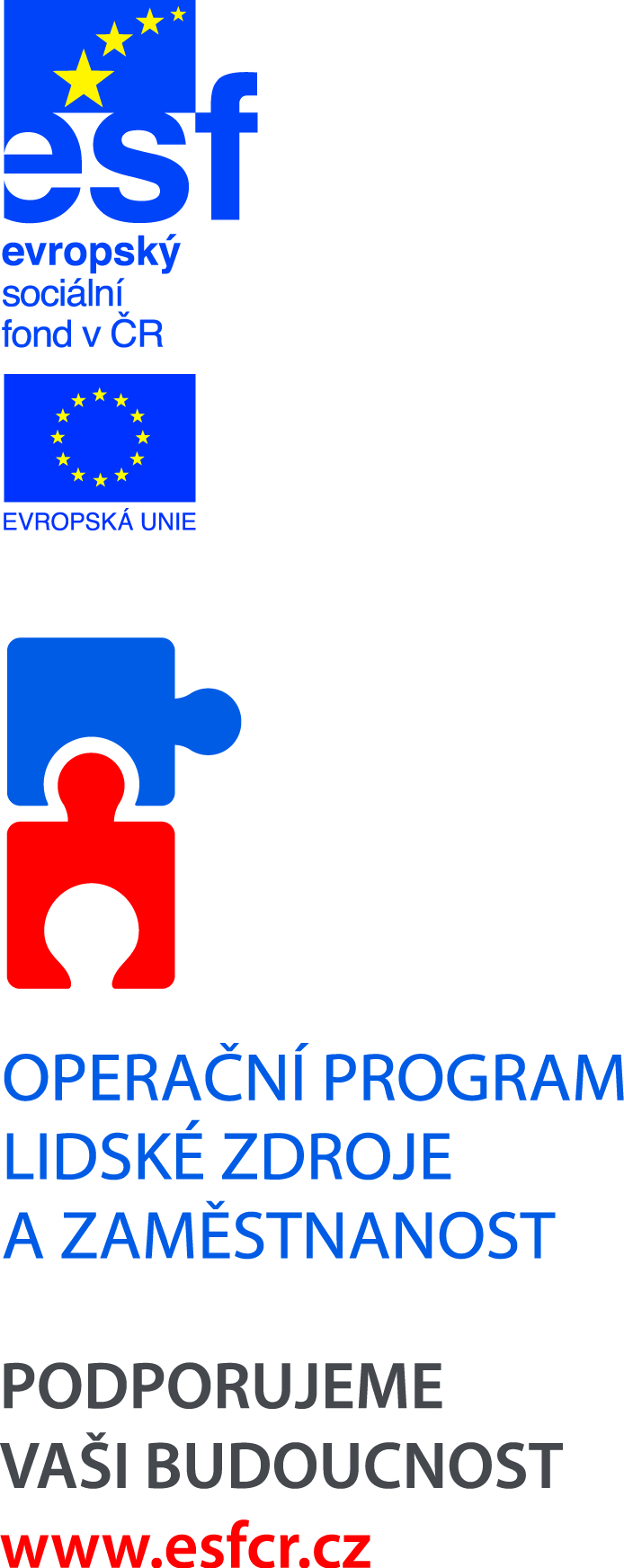 DEPARTMENT MANAGEMENT

Welthandelsplatz 1/D2, 1020 Vienna, Austria



UNIV.PROF.  DI. DR. 
EDELTRAUD HANAPPI-EGGER

T +43-1-313 36-5181
F +43-1-313 36-759
Edeltraud.hanappi-egger@wu.ac.at
www.wu.ac.at